Коллективно исследовательский проект
Подготовили ученики 1б класса: Трошина А., Акимкин Е., Демчук Г., Ходжамуратова С., Салолмамадов А., Туфегджич И., Козеев А., Крысенко А., Акимова Д., Лямцева Е.
Тема: «Мыльные пузыри»
Руководитель проекта: Шепелёва О.А.
МОУ Удельнинская СОШ №34
Цель проекта:
Выяснить, можно ли получить большие и крепкие мыльные пузыри самостоятельно в домашних условиях. 

Так же разработать универсальный состав.
Задачи проекта:
1 узнать, что такое мыльный пузырь, из чего состоит;
2 выяснить, что делает мыльные пузыри большими и крепкими;
3 найти рецепт для изготовления больших мыльных пузырей;
4 самостоятельно сделать трюки с мыльными пузырями;
Гипотеза исследования:
Приготовить в домашних условиях раствор для создания мыльных пузырей.
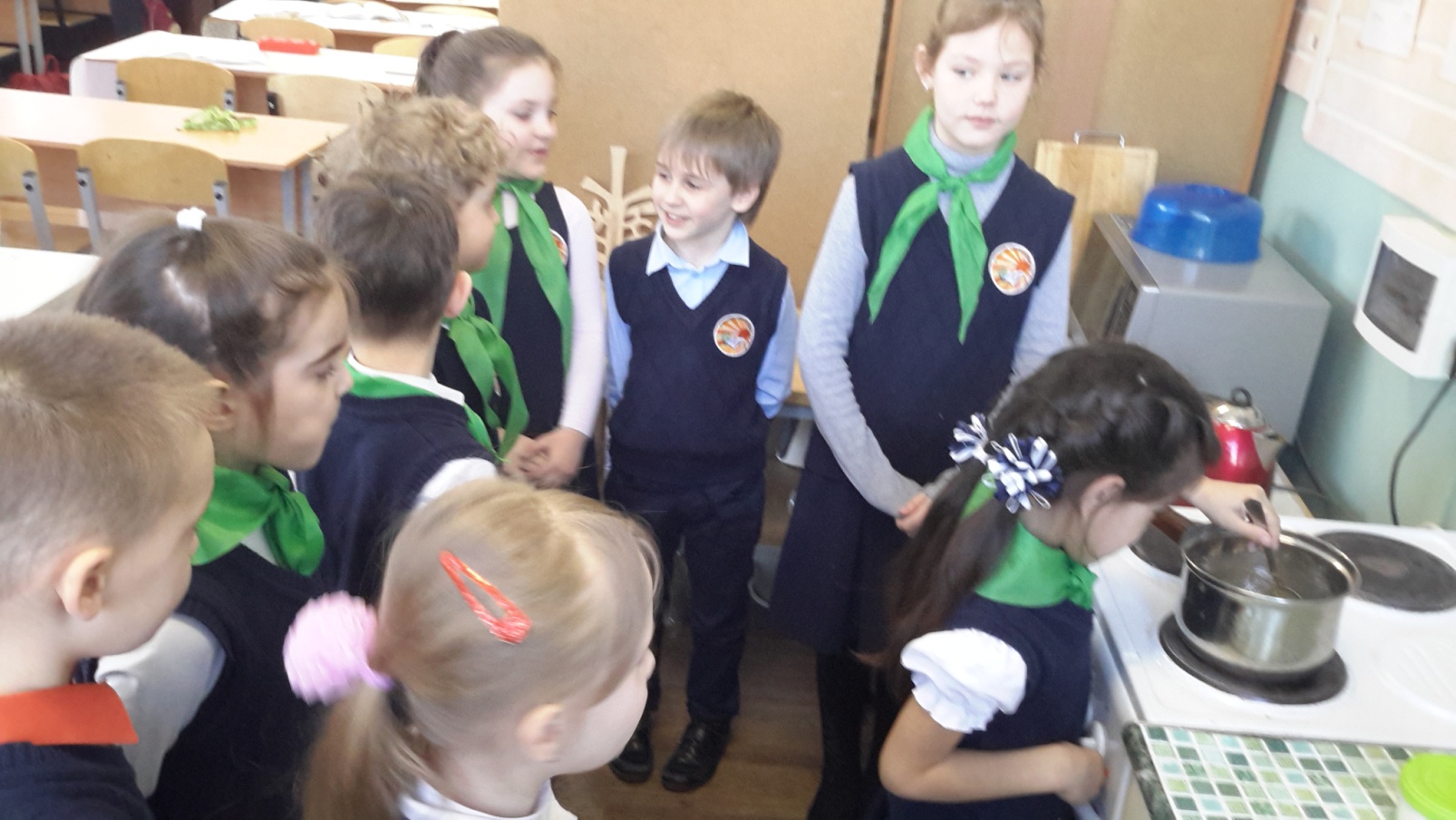 Снимок с камеры способной снимать до 5000 кадров в секунду
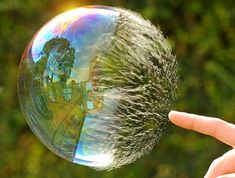 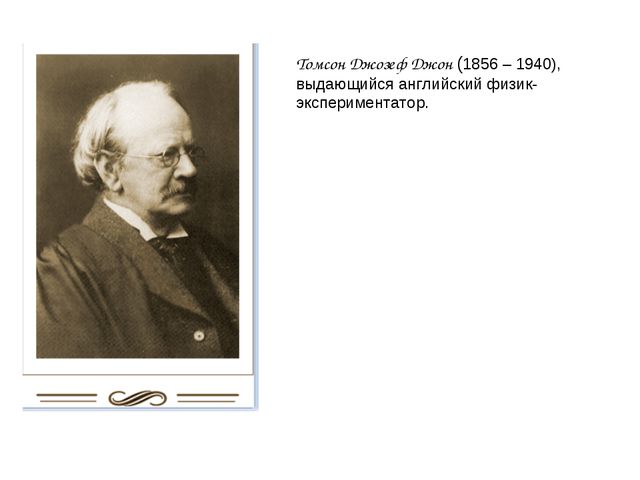 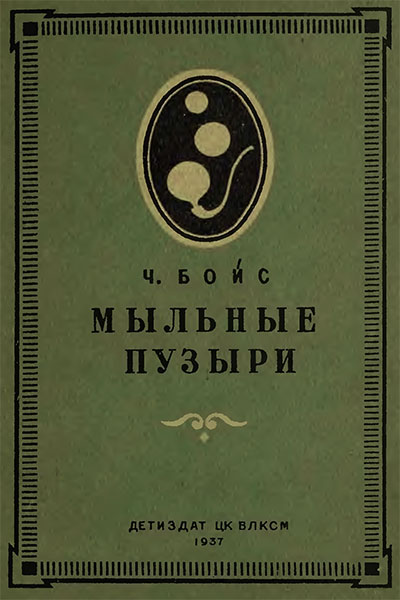 Интересные сведения о мыльных пузырях
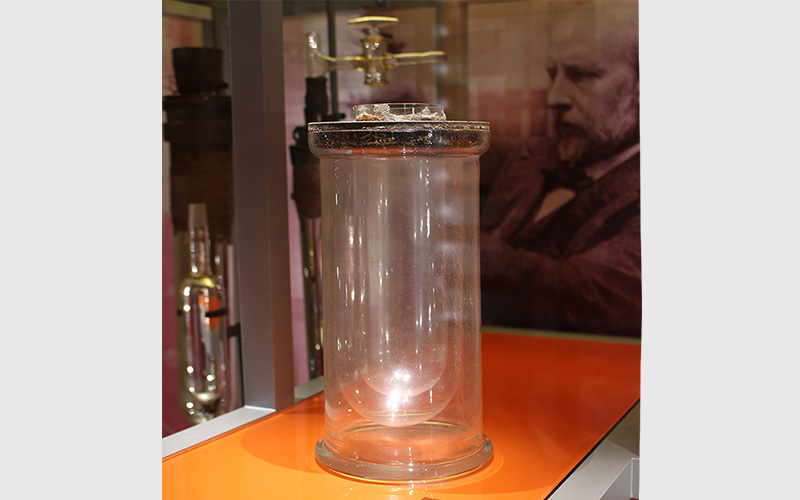 Мыльные пузыри могут храниться больше месяца    ( в бутылках защищенных от пыли и высыхания)
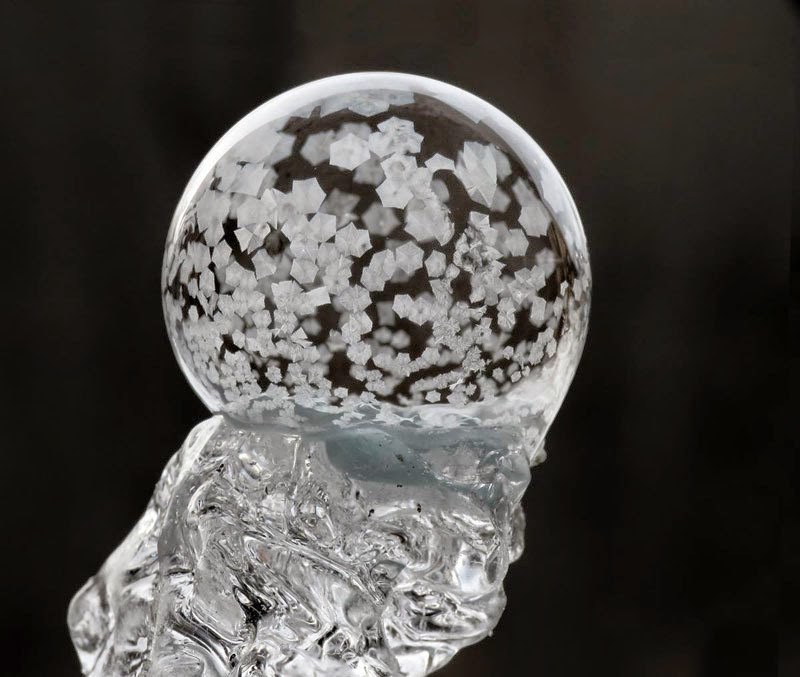 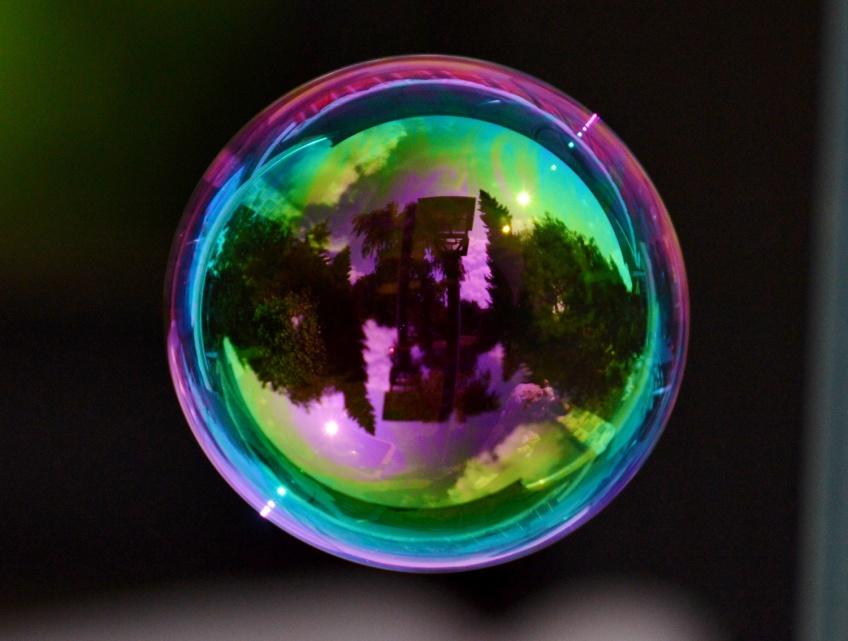 Переливается всеми цветами радуги.
Мыльные пузыри можно заморозить
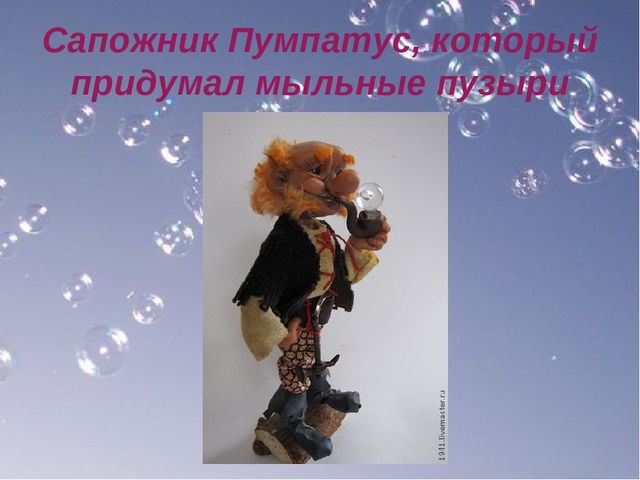 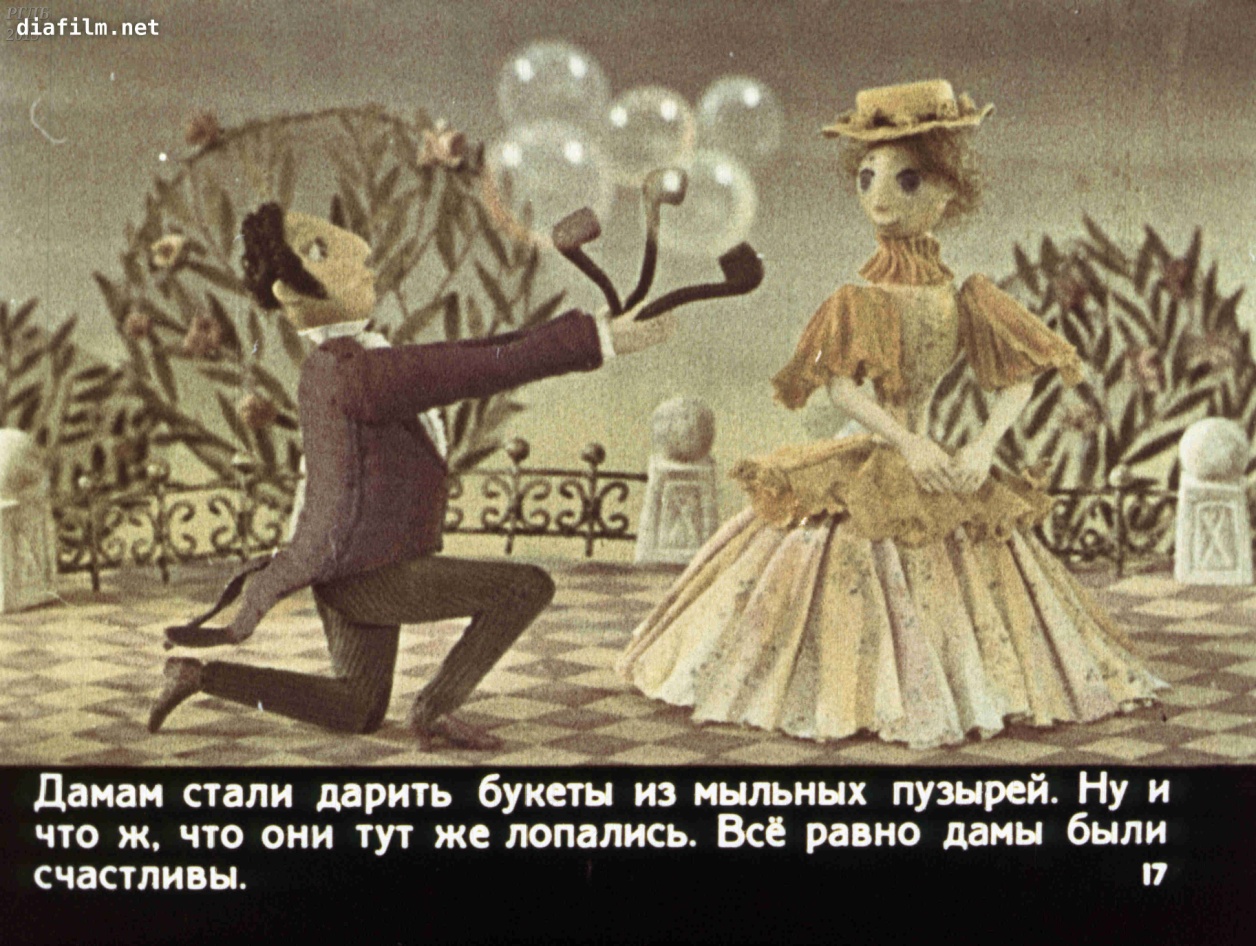 Социальный опрос .
1-2 классы.
Всего опрощено 56 чел,
Нравится ли пускать мыльные пузыри?
Ответ: ДА             48 чел.
Ответ: НЕТ            8 чел.
Какой раствор ты используешь для выдувания
 мыльных пузырей?
ДЕЛАЮ САМ   42 чел.
ПОКУПАЮ    14 чел
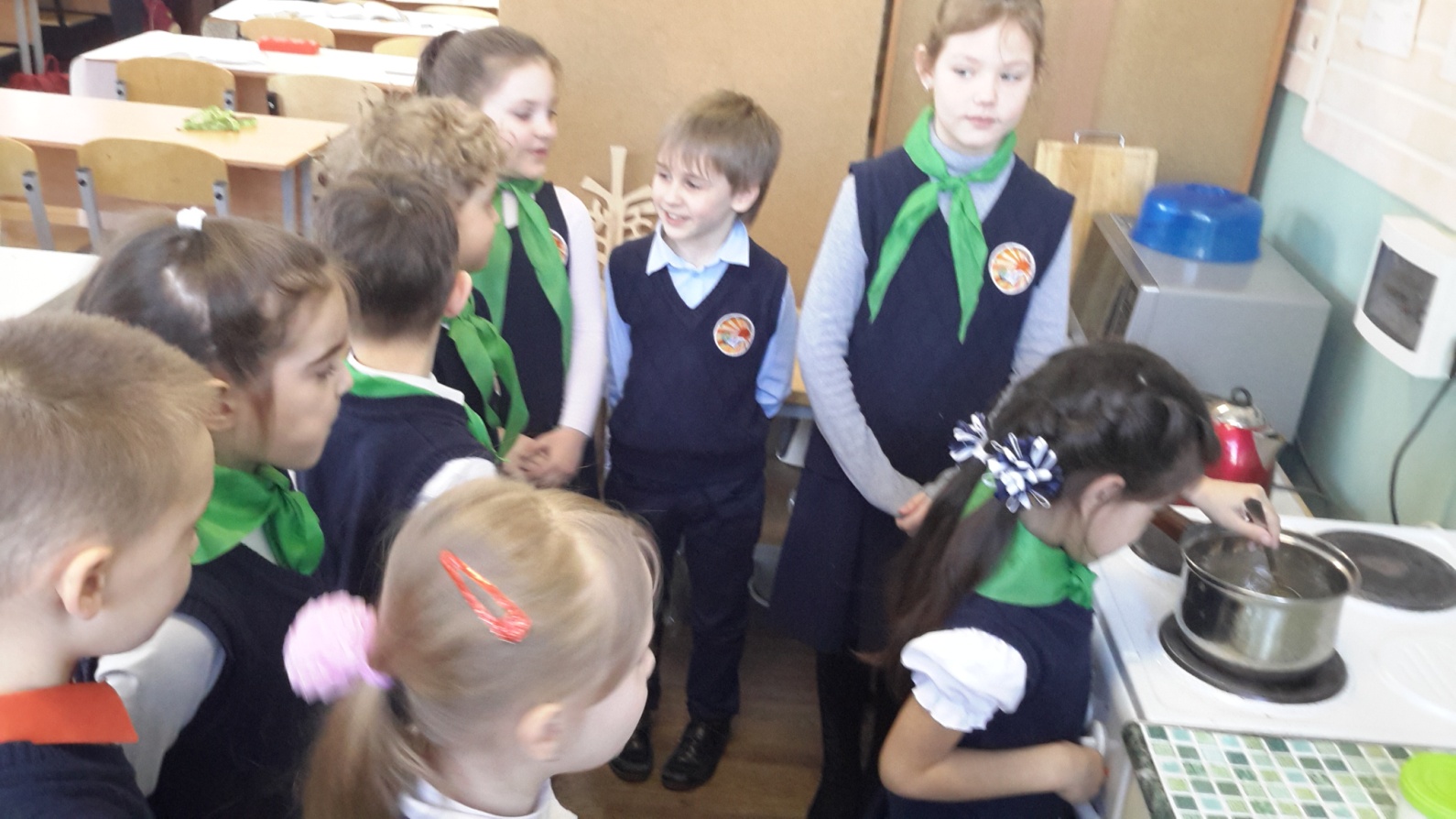 Приготовление мыльных пузырей
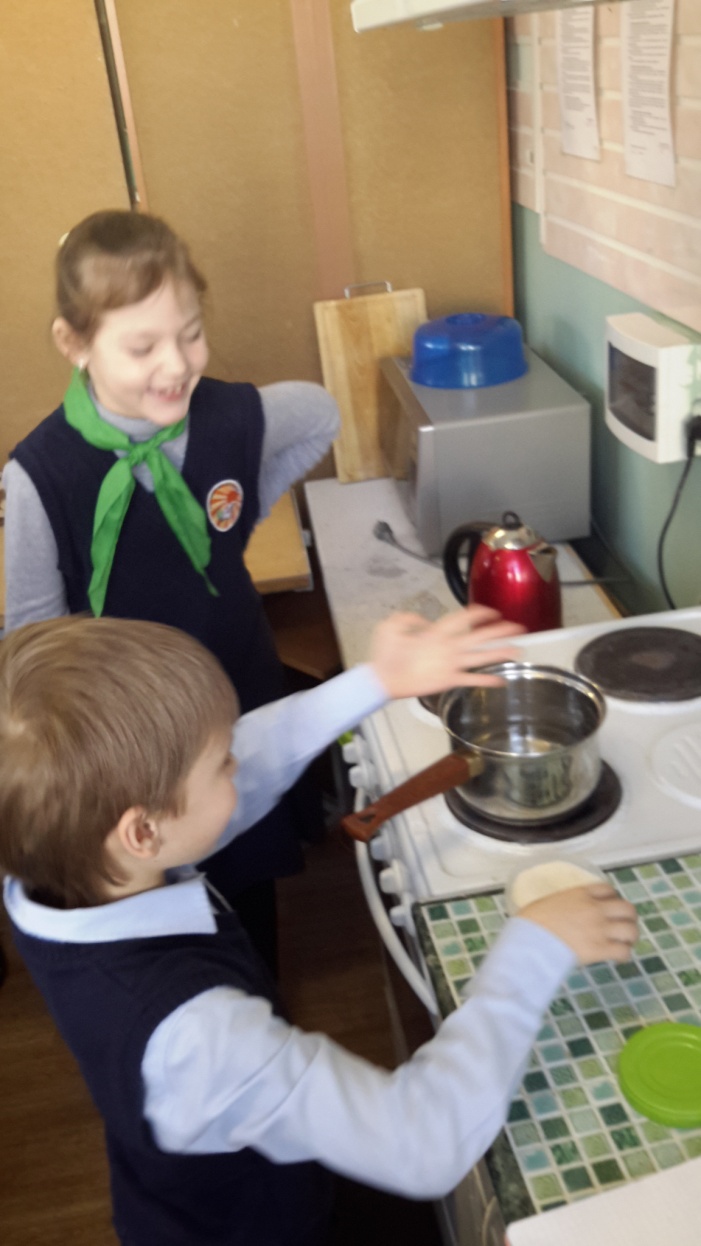 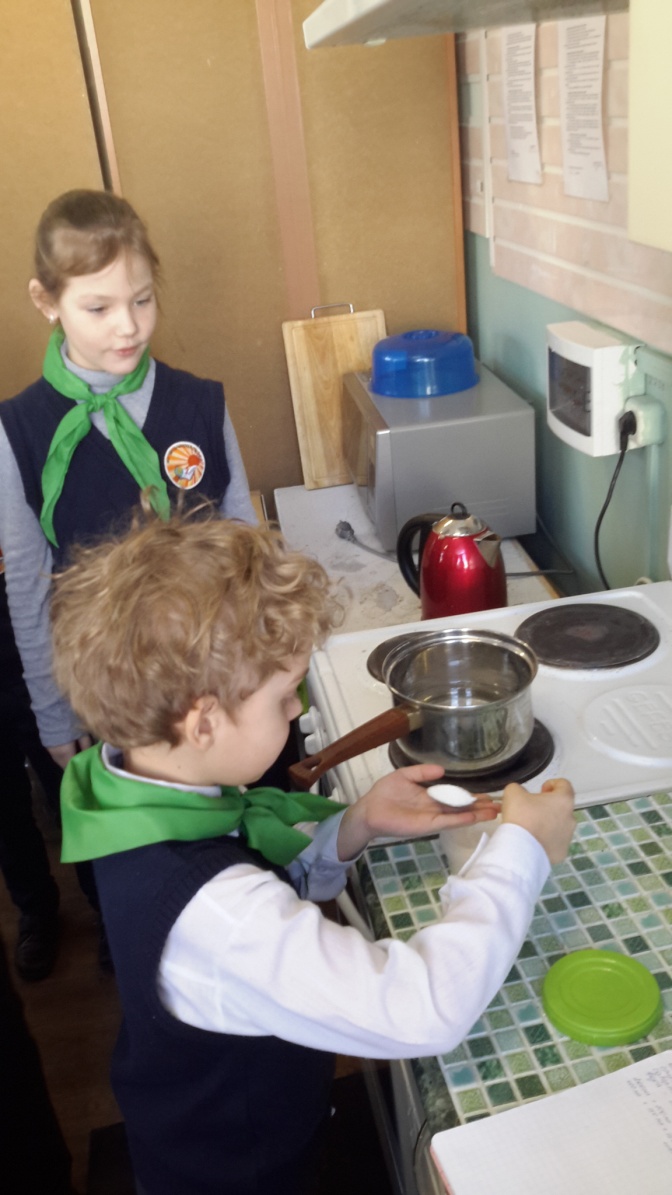 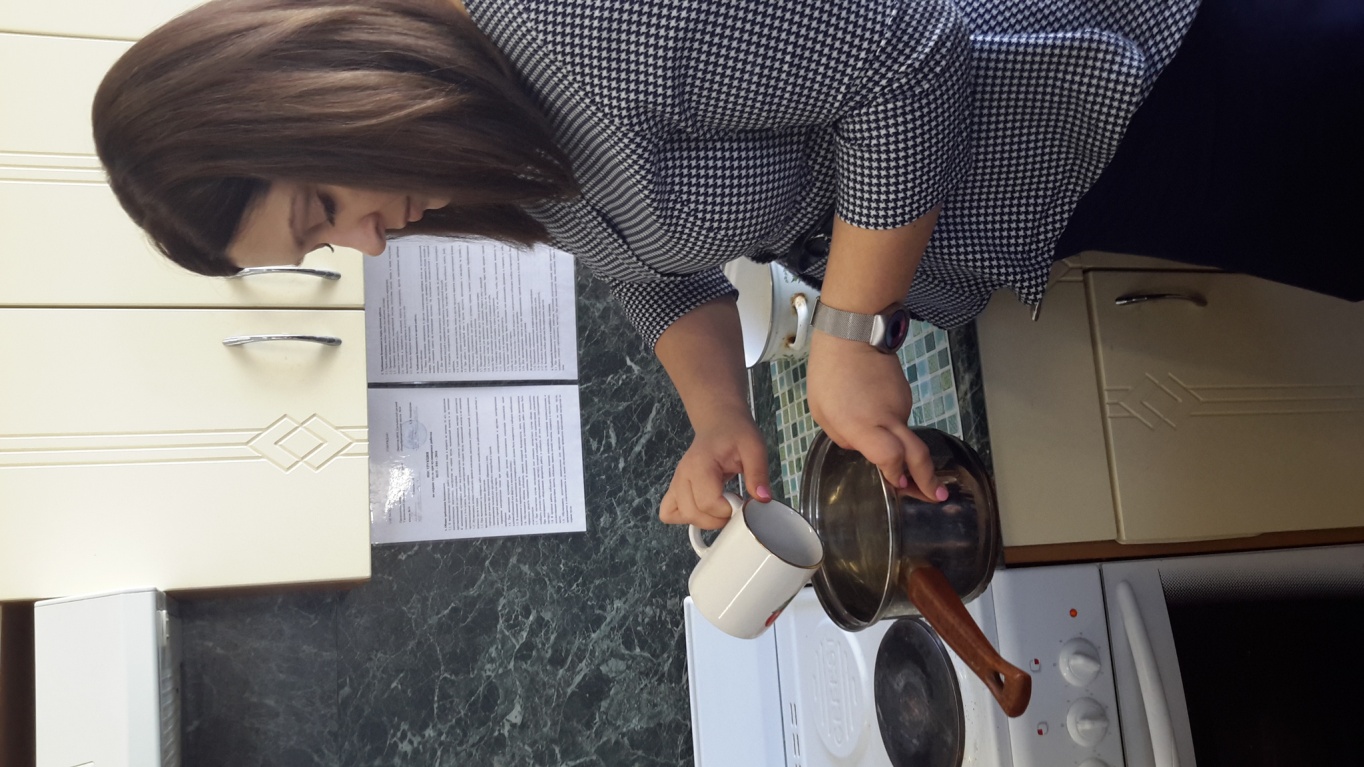 ОПЫТЫ С МЫЛЬНЫМИ ПУЗЫРЯМИ.
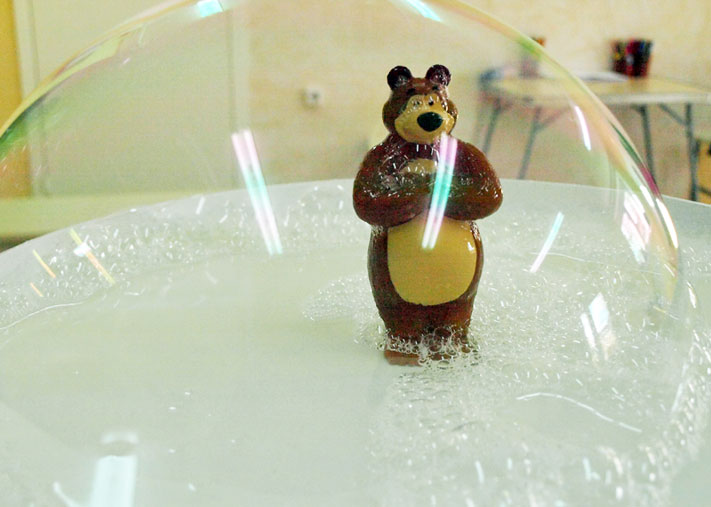 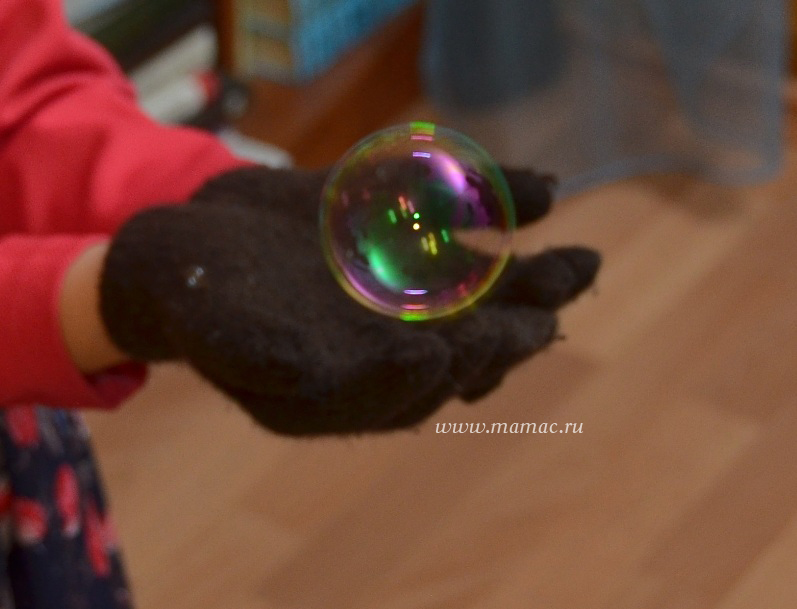 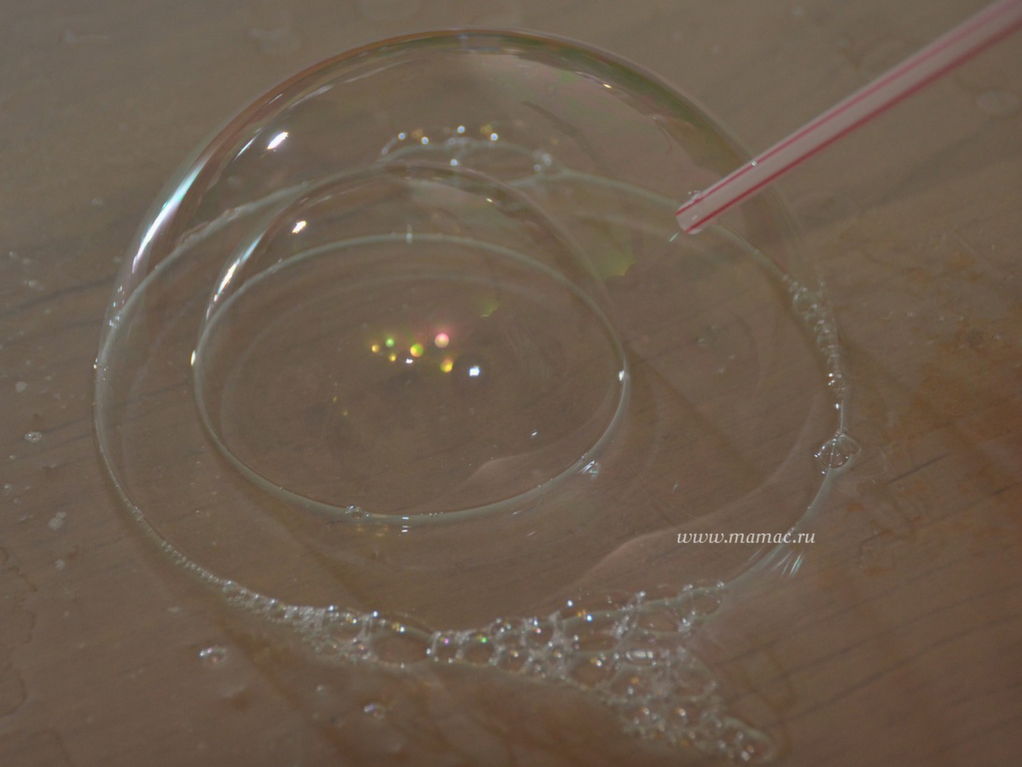 Тест прошли все составы!
Секретный ингредиент
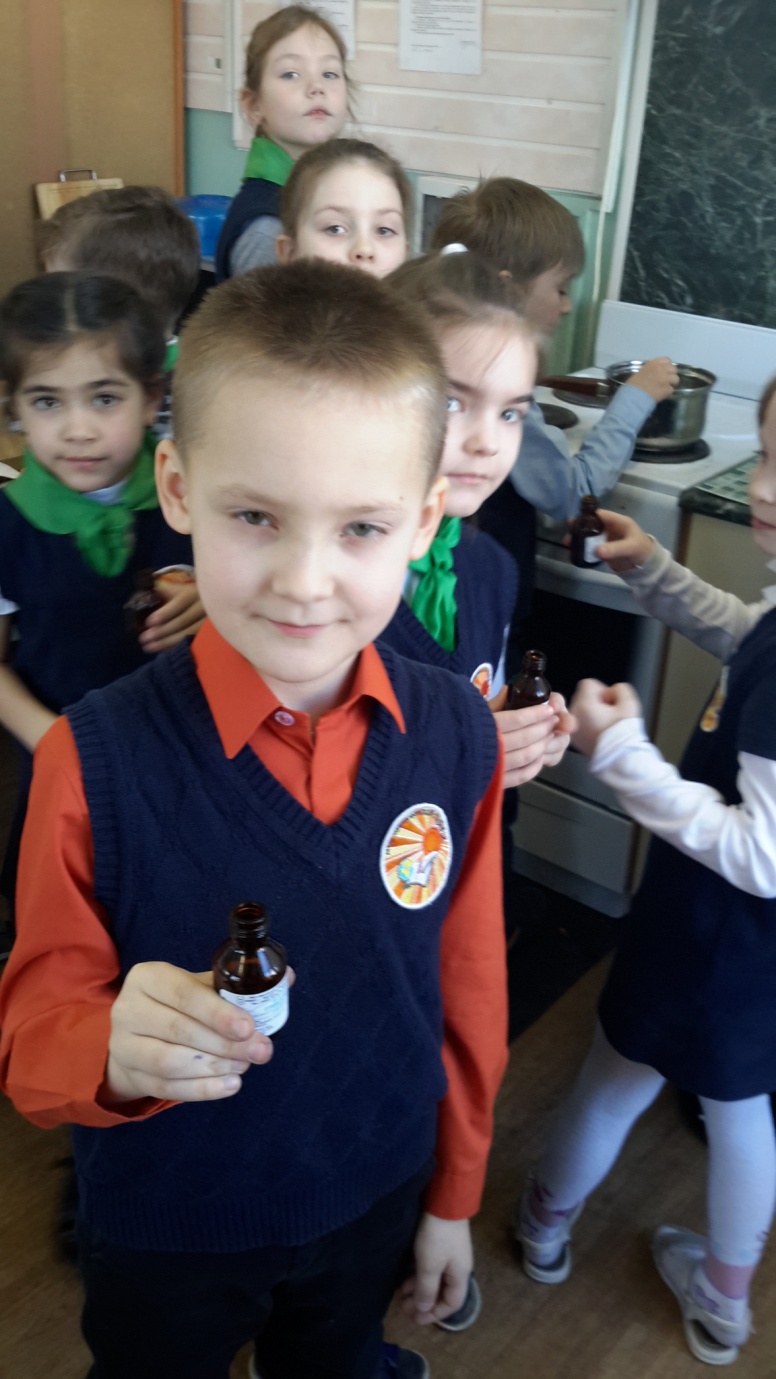 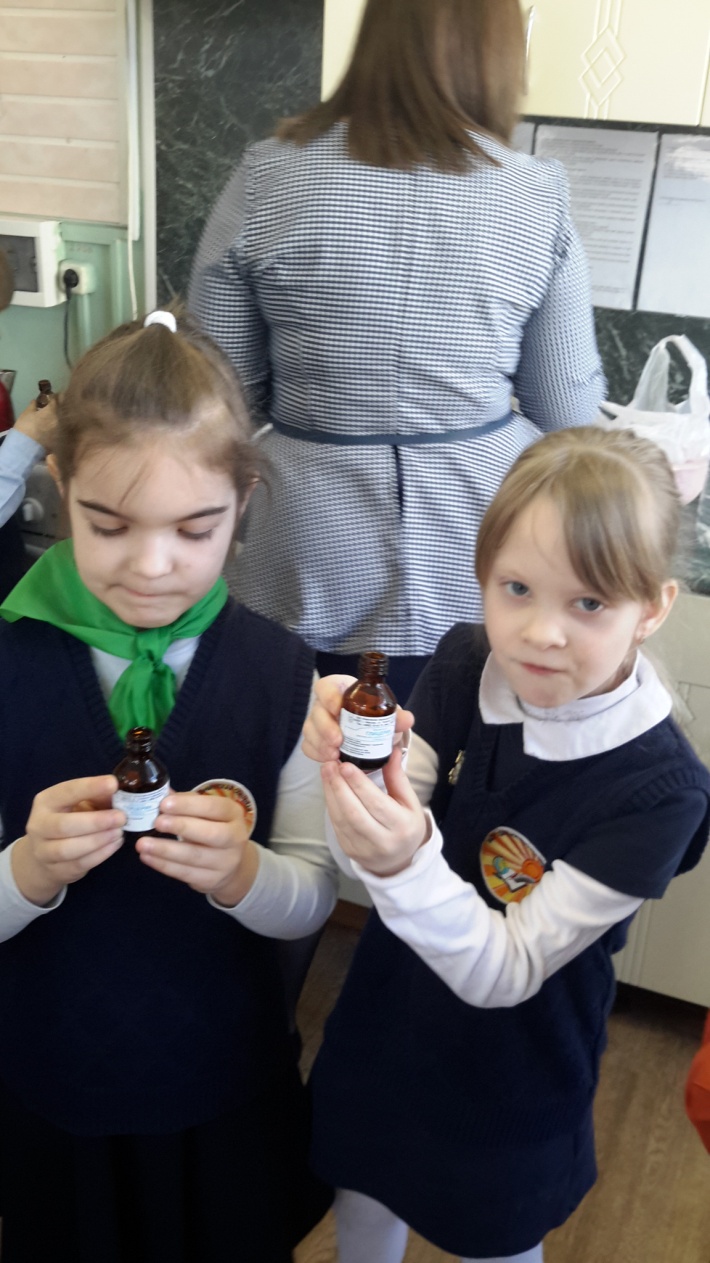 глицерин
РЕЦЕПТ ИЗГОТОВЛЕНИЯ МЫЛЬНЫХ ПУЗЫРЕЙ:
Совет:
ЛУЧШИЙ  СОСТАВ!!!
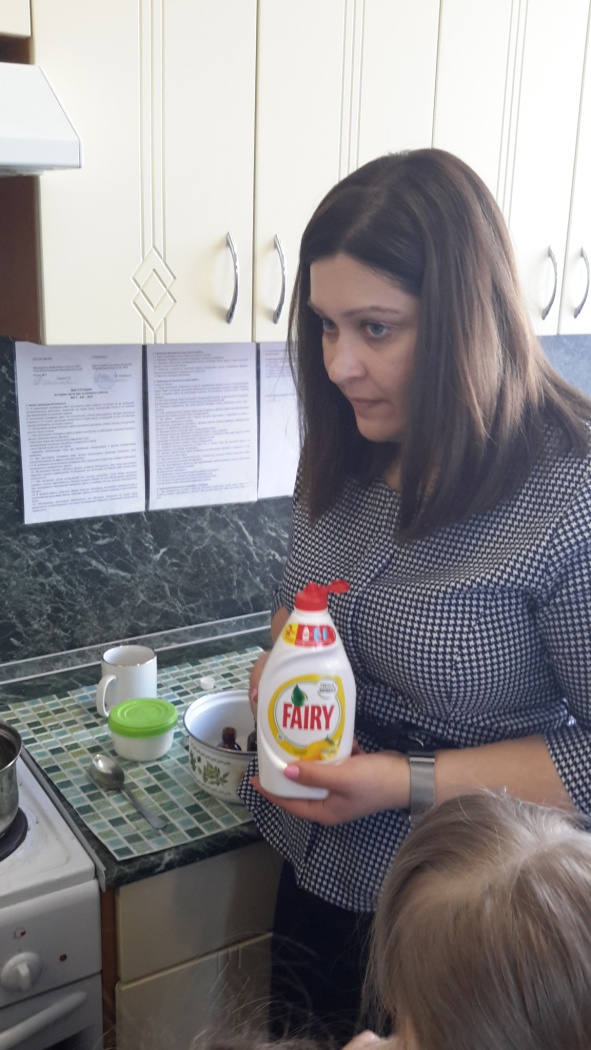 Лучше всего использовать фери
300 мл воды

4 ч. л. Сахарного песка

100 мл Фери

50 мл глицерина
Вывод:
Мыльные пузыри можно сделать в домашних условиях!
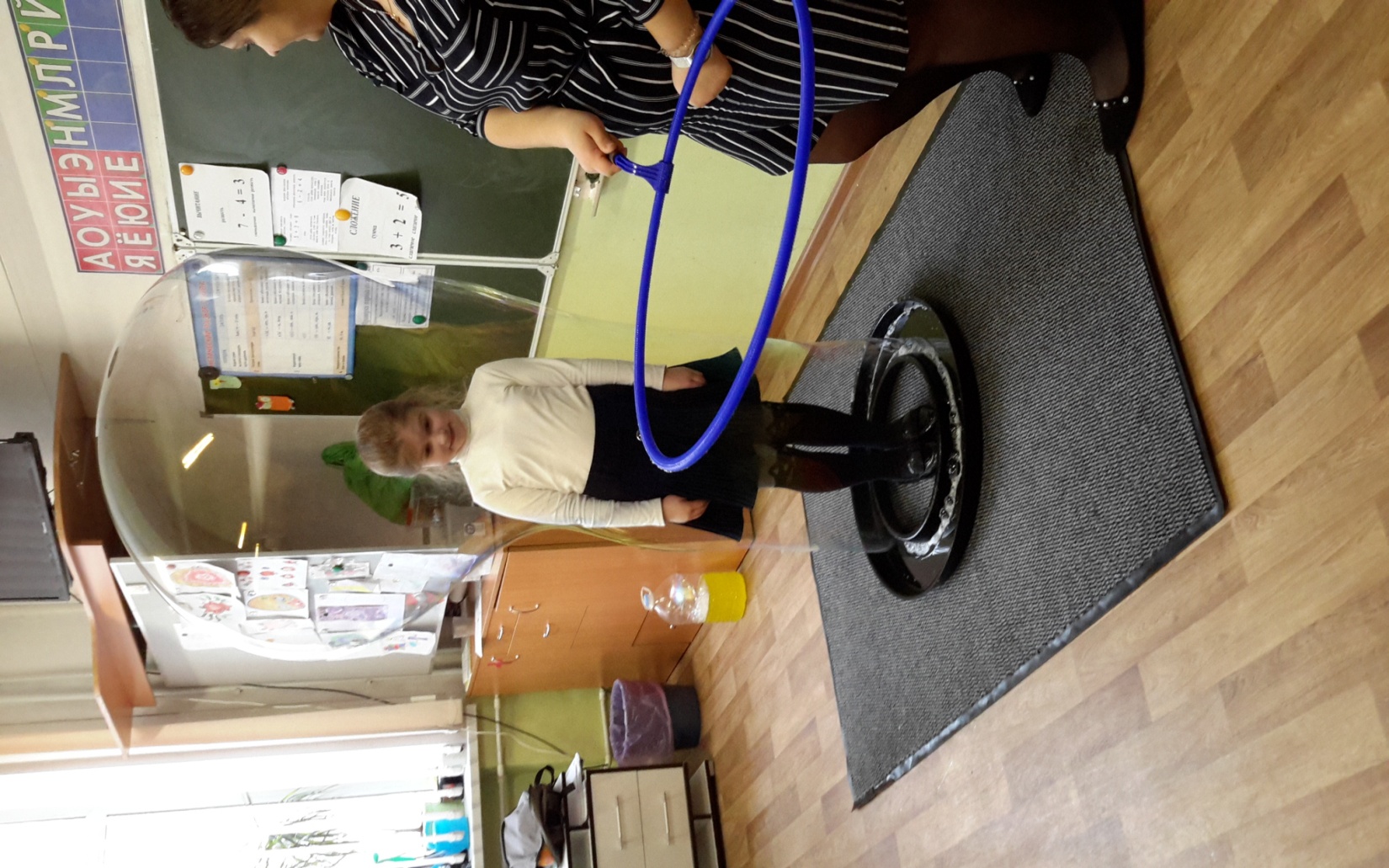 ВЫВОДЫ:
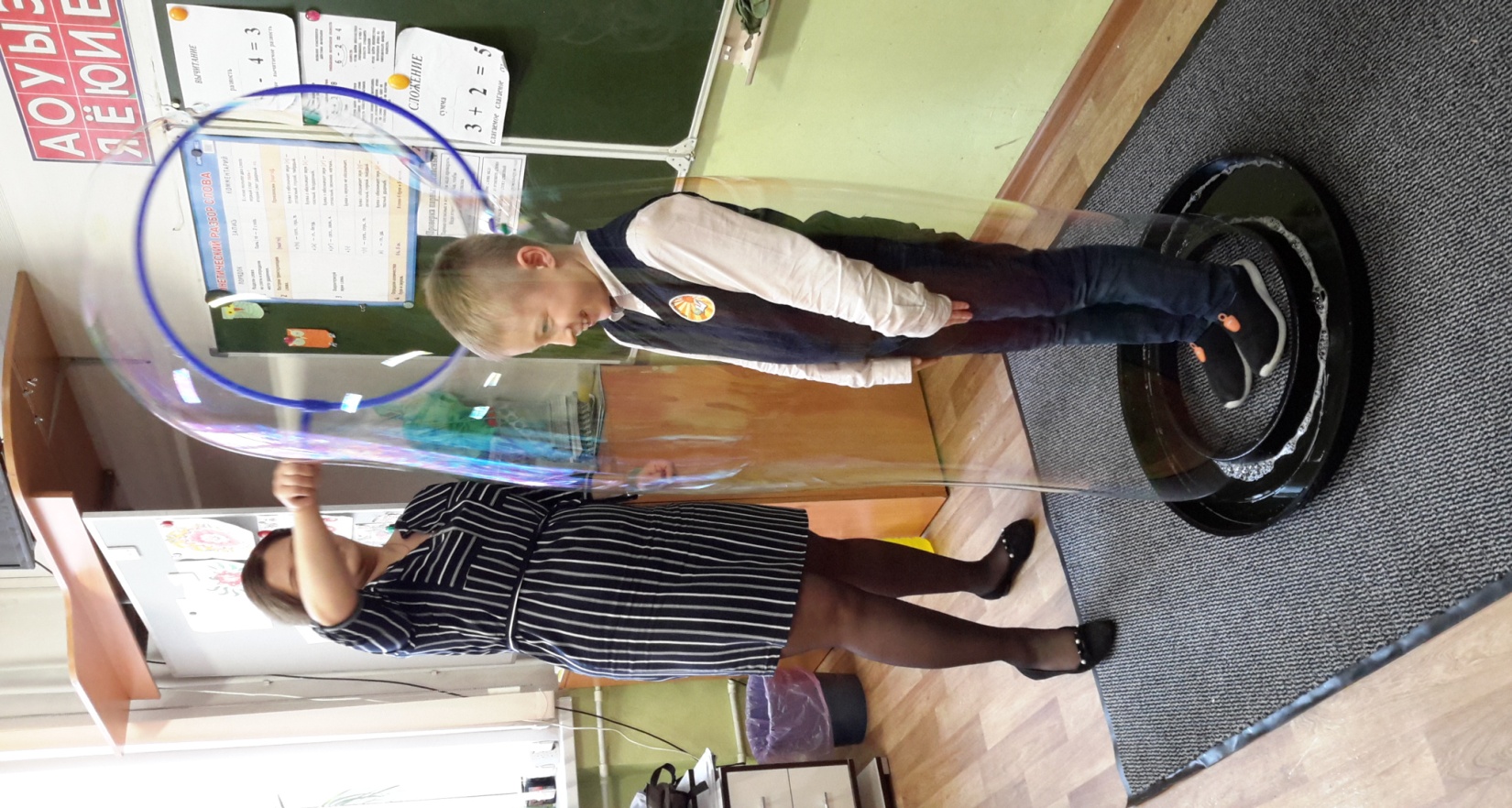 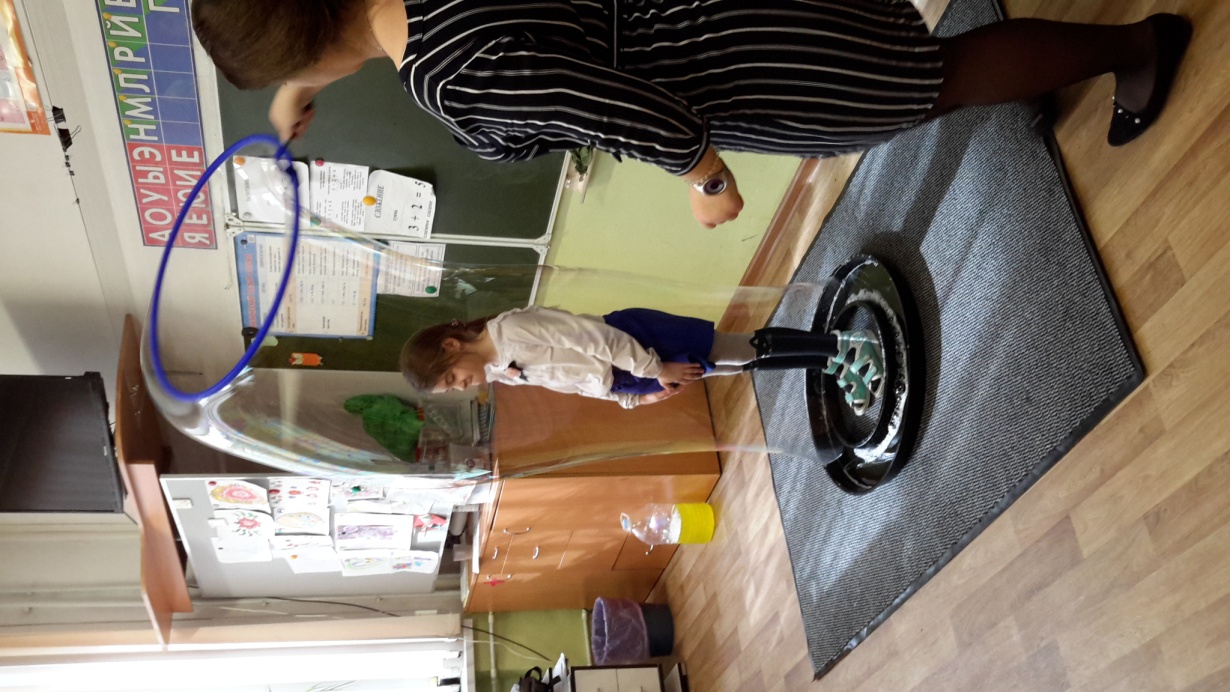 Заключение:
Мы продолжим эту работу в старших классах, когда будем изучать физику , и секреты мыльного пузыря раскроются с другой стороны.
СПАСИБО   ЗА   ВНИМАНИЕ!